PHÒNG GD&ĐT QUẬN LONG BIÊN
TRƯỜNG THCS LÊ QUÝ ĐÔN
CHUYÊN ĐỀ
ÔN TẬP TRUYỆN TRUNG ĐẠI
( CÁC ĐOẠN TRÍCH TRONG “TRUYỆN KIỀU” CỦA NGUYỄN DU )
Lớp: 9A2
Giáo viên: Nguyễn Thị Ngọc Hiển
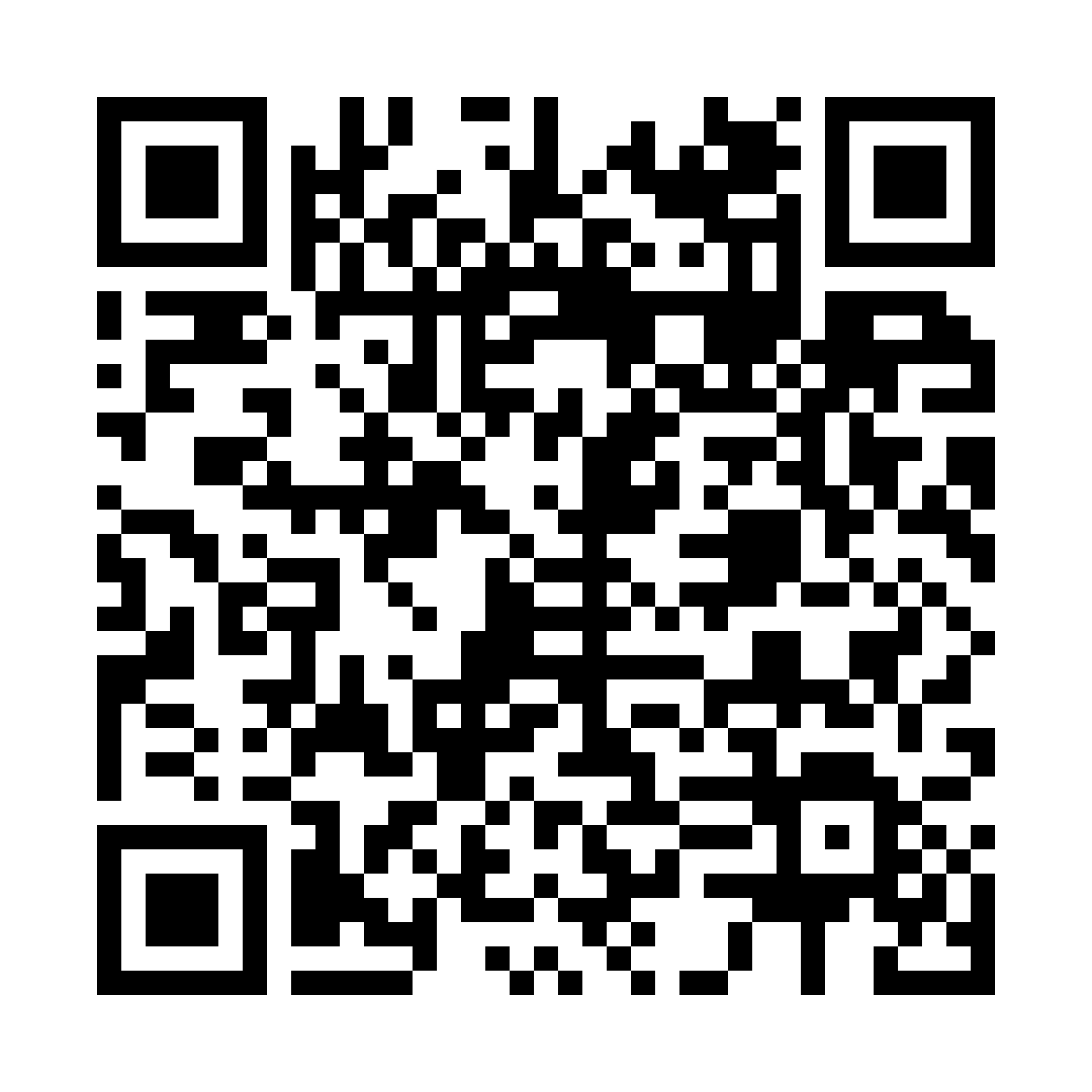 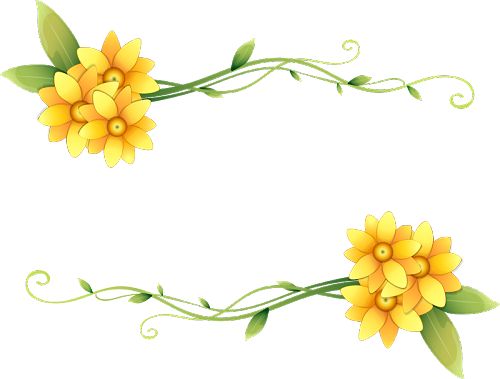 I. Giới thiệu về tác giả Nguyễn Du và tác phẩm truyện Kiều
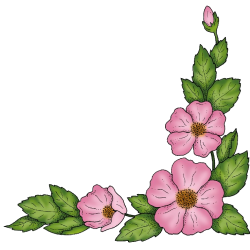 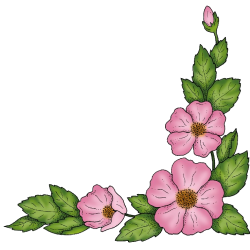 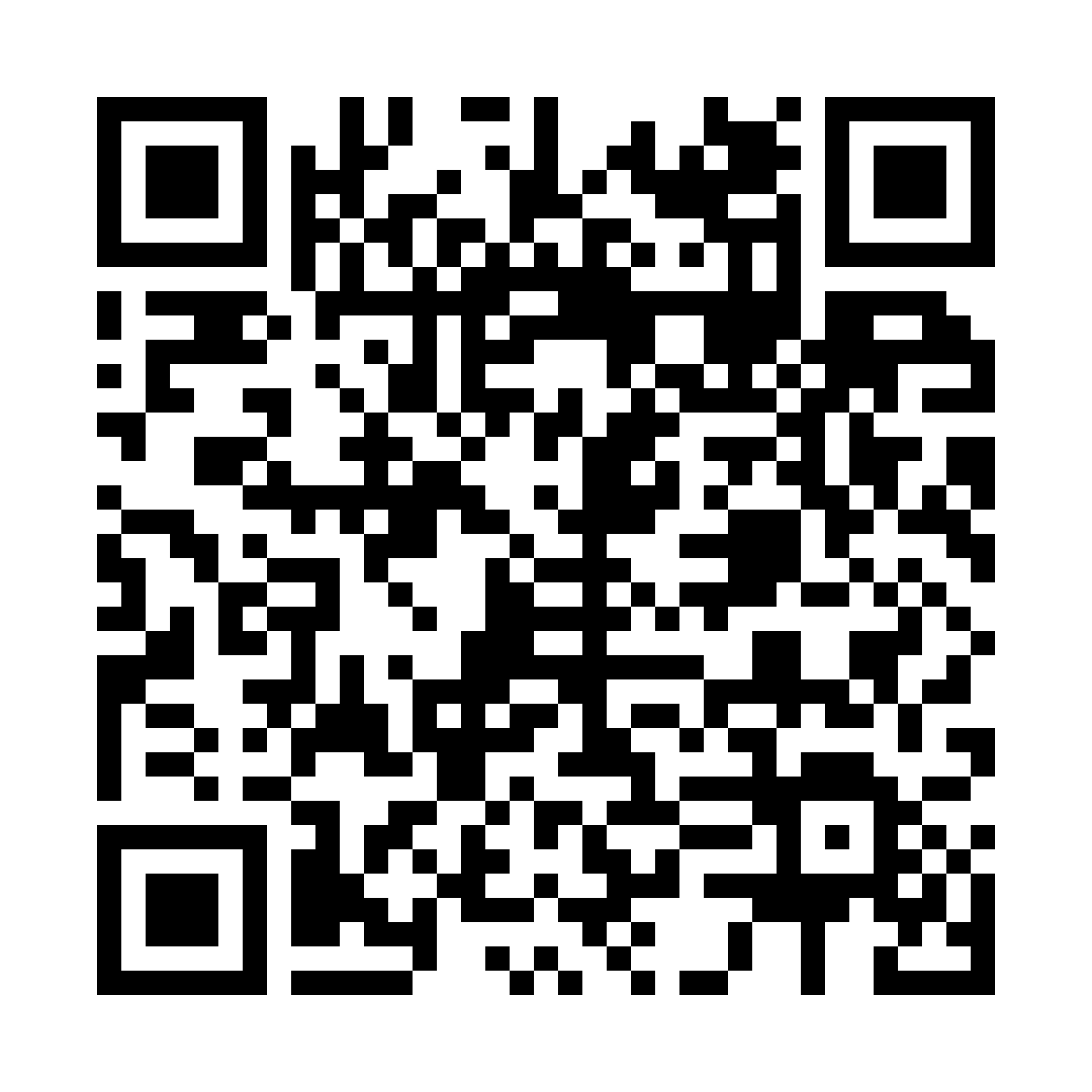 Tên, tuổi
Quê quán
Sự nghiệp
Tác giả
Thời đại
Cuộc đời
Gia đình
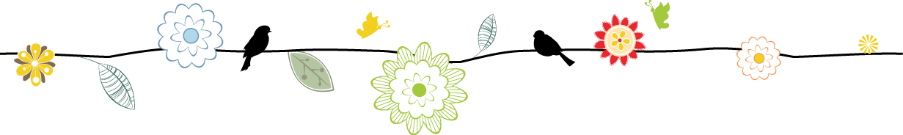 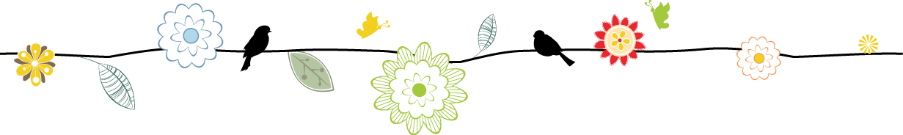 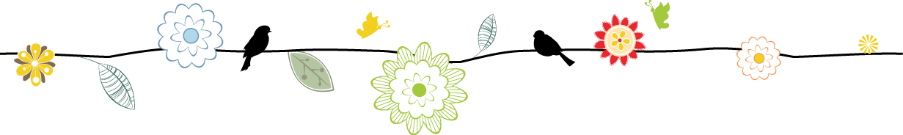 Nguồn gốc:
Nội dung
Tên, tuổi
Hoàn cảnh sáng tác:
Quê quán
Sự nghiệp
Truyện Kiều
Tác giả
Thể loại:
Thời đại
Cuộc đời
Nghệ thuật
Tên gọi:
Gia đình
Tóm tắt:
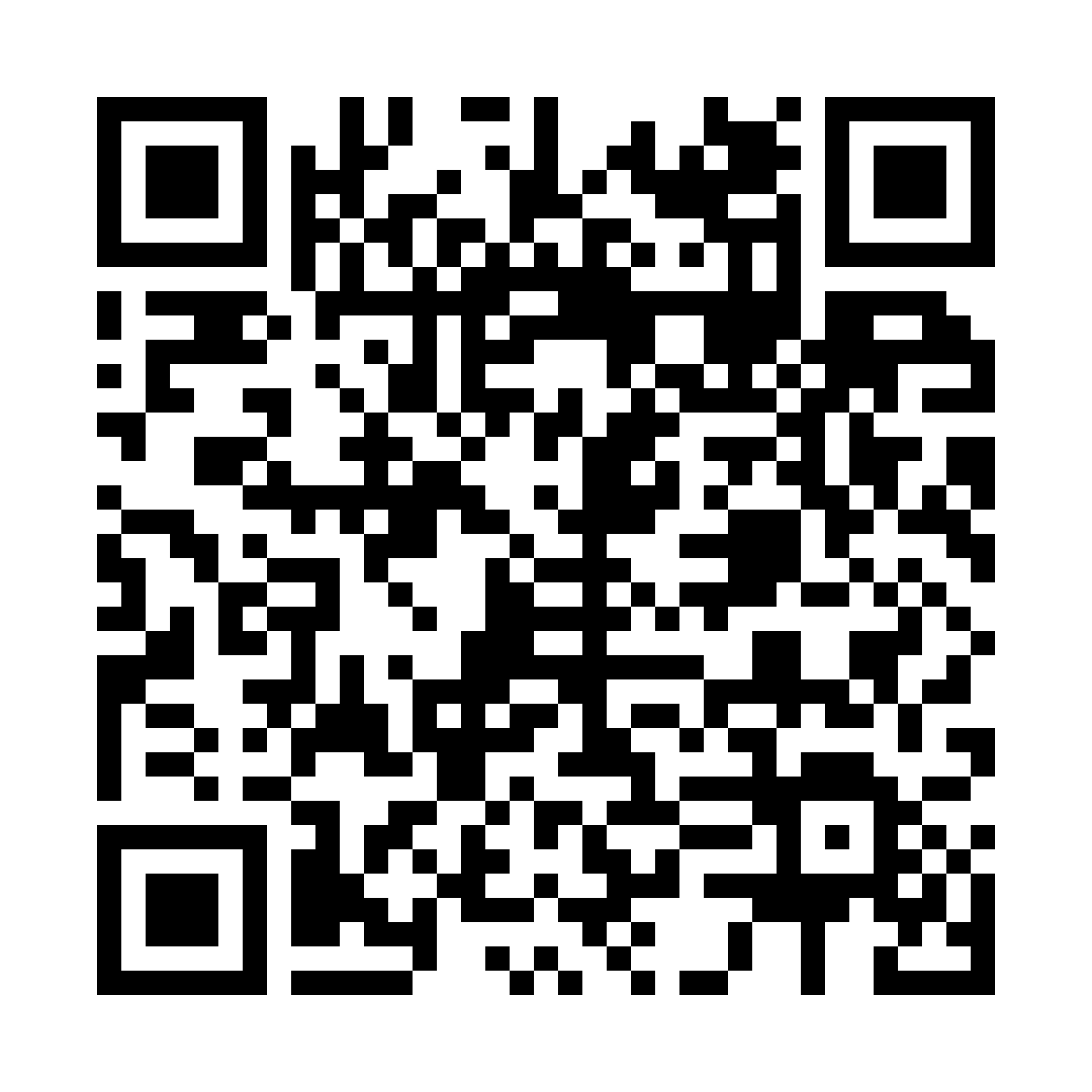 Bài 2. Lập sơ đồ tư duy khái quát kết cấu, vị trí, giá trị nội dung, nghệ thuật đoạn trích “Chị em Thúy Kiều", trích Truyện Kiều- Nguyễn Du.
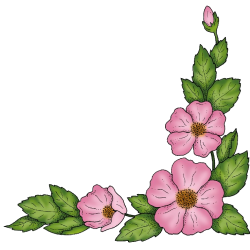 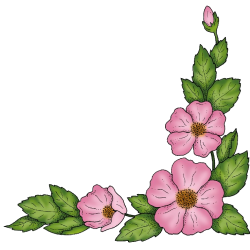 Bài 3: Đọc kỹ đoạn thơ sau và trả lời câu hỏi : 
« Vân xem trang trọng khác vời,
Khuôn trăng đầy đặn, nét ngài nở nang.
Hoa cười ngọc thốt đoan trang,
Mây thua nước tóc tuyết nhường màu da.
Kiều càng sắc sảo mặn mà,
So bề tài sắc lại là phần hơn.
Làn thu thủy, nét xuân sơn,
Hoa ghen thua thắm liễu hơn kém xanh. »
                                 (Ngữ văn 9, tập một, NXB Giáo dục - 2014, tr.81)
1. Những câu thơ trên nằm trong đoạn trích nào của “Truyện Kiều”? Nêu vị trí của đoạn trích ấy trong tác phẩm? ( 1 điểm)
2. Từ “hờn” trong câu thơ: “Hoa ghen thua thắm, liễu hờn kém xanh”  bị một bạn chép nhầm thành từ “buồn”. Việc chép sai như vậy có ảnh hưởng đến ý nghĩa của câu thơ không? Tại sao? ( 1,5 điểm)
3. Dựa vào đoạn trích trên, hãy viết một đoạn văn khoảng 12 câu theo phép lập luận quy nạp trình bày cảm nhận của em về vẻ đẹp của hai chị em Kiều. Trong đoạn văn có sử dụng một phép thế và một câu ghép. Gạch chân và chú thích. ( 3,5 điểm)
Các bước viết đoạn văn nghị luận về đoạn thơ
Tìm hiểu đề, tìm ý
Lập dàn ý
2
1
Đọc lại bài viết 
và sửa chữa
4
3
Viết đoạn hoàn chỉnh
7
1. Tìm hiểu đề, tìm ý
a.Tìm hiểu đề
Hoàn thành bảng sau:
Đoạn văn quy nạp
Dựa vào đoạn trích trên
Câu ghép, phép thế
Cảm nhận của em về vẻ đẹp của hai chị em Kiều
b. Tìm ý (Tìm lĩ lẽ, dẫn chứng)
1. Xác định từ ngữ chủ đề của đề bài.
2. Đặt và trả lời câu hỏi “như thế nào” cho từ ngữ chủ đề.
3. Sắp xếp lí lẽ theo trình tự hợp lí
4. Cảm xúc ấy được biểu hiện qua những câu thơ, từ ngữ, hình ảnh, biện pháp nghệ thuật nào? Và tác dụng của những từ ngữ, hình ảnh, biện pháp nghệ thuật ấy?
Tìm ý (Tìm lĩ lẽ, dẫn chứng)
Đề bài:
    Dựa vào đoạn trích trên, hãy viết một đoạn văn khoảng 12 câu theo phép lập luận quy nạp trình bày cảm nhận của em về vẻ đẹp của hai chị em Kiều. Trong đoạn văn có sử dụng một phép thế và một câu ghép. Gạch chân và chú thích. ( 3,5 điểm)
1. Từ ngữ chủ đề: Vẻ đẹp
2. “vẻ đẹp của hai chị em Kiều”được thể hiện như thế nào?
- vẻ đẹp của Thúy Vân
- vẻ đẹp của Thúy Kiều
3. Sắp xếp lí lẽ theo trình tự hợp lí
2. Hoàn thành sơ đồ dàn ý bằng cách điền vào chỗ trống các từ ngữ phù hợp
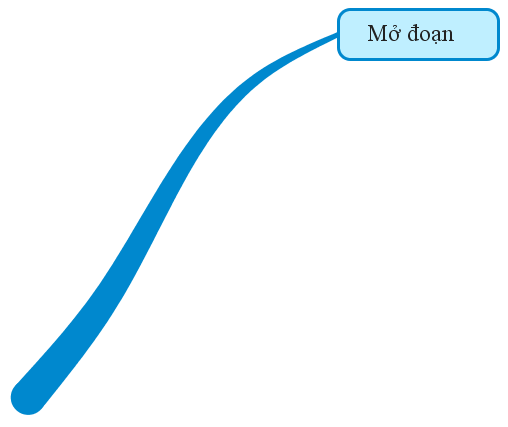 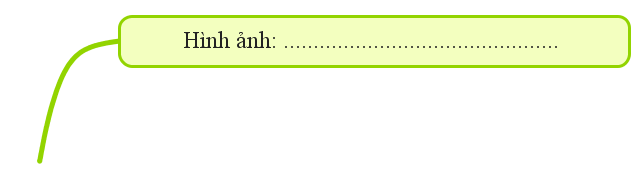 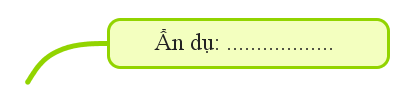 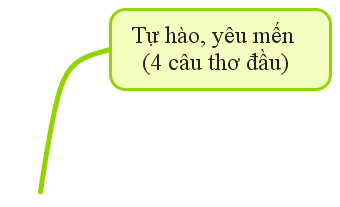 Ý 1:Vẻ đẹp c Vân
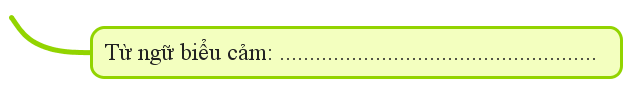 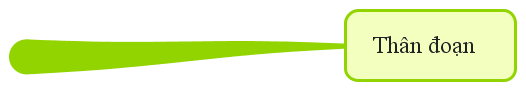 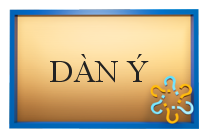 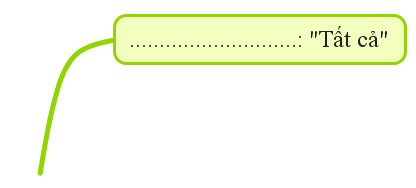 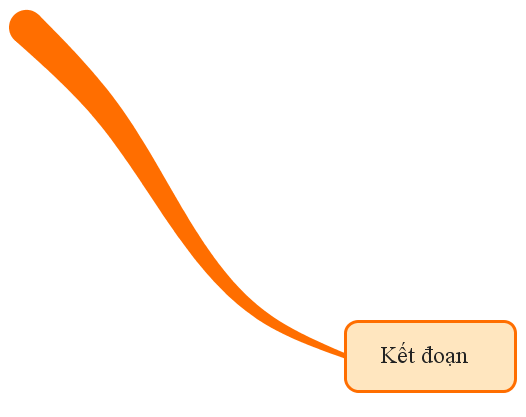 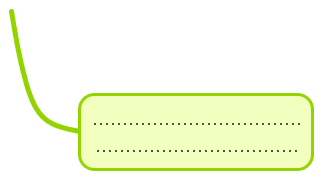 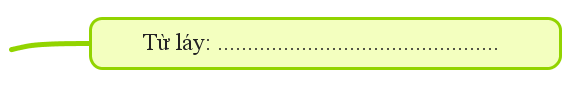 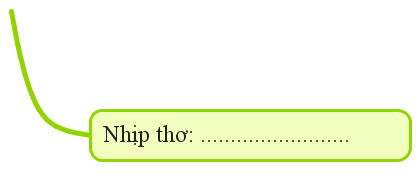 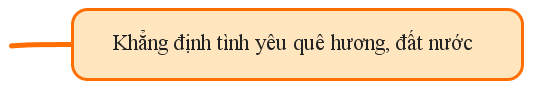 3. Viết đoạn văn hoàn chỉnh
Bước 4: Đọc lại bài viết 
           và sửa chữa
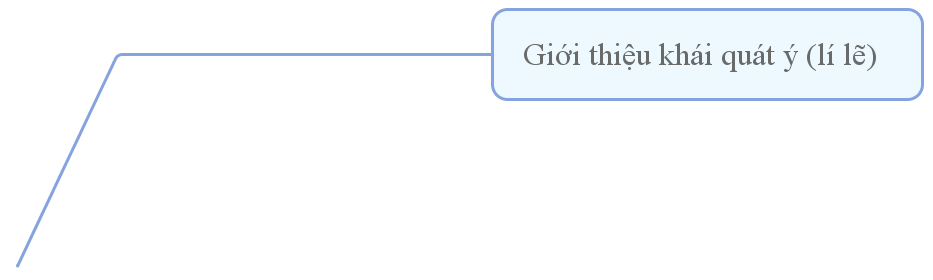 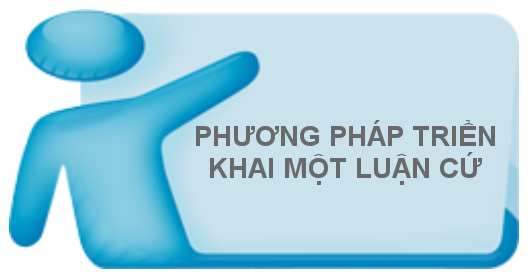 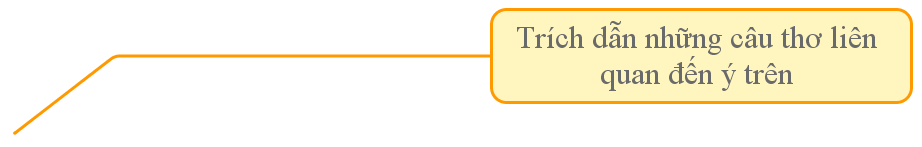 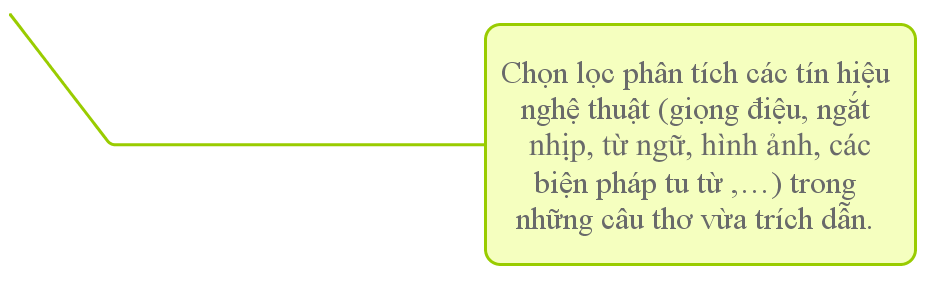 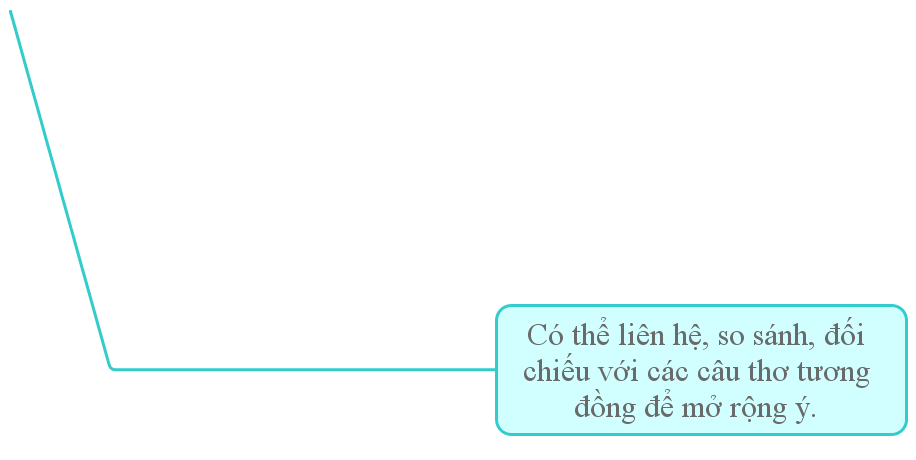 MỘT SỐ LỖI THƯỜNG GẶP KHI VIẾT ĐOẠN NGHỊ LUẬN VỀ MỘT ĐOẠN THƠ VÀ HƯỚNG KHẮC PHỤC
- Đọc thêm sách báo, tài liệu để trau dồi vốn từ
- Lặp từ
- Đầu đoạn văn không lùi vào đầu dòng
- Nắm chắc hình thức đoạn văn
Hình thức
- Nắm vững quy tắc chính tả, hiểu nghĩa của từ, cấu trúc ngữ pháp câu văn
- Sai chính tả, dùng từ, đặt câu...
- Trích sai thơ
- Thuộc thơ
- Sai tên tác giả
Kiến thức
- Nắm vững kiến thức về tác phẩm, tác giả
- Sai hoàn cảnh sáng tác
MỘT SỐ LỖI THƯỜNG GẶP KHI VIẾT ĐOẠN NGHỊ LUẬN VỀ MỘT ĐOẠN THƠ VÀ HƯỚNG KHẮC PHỤC
- Không trích dẫn thơ
- Nắm vững phương pháp triển khai luận cứ
- Diễn xuôi thơ (Kể lại nội dung đoạn thơ)
- Nắm vững đặc điểm cơ bản về thơ (biết khai thác tín hiệu nghệ thuật, mạch cảm xúc)
Kĩ năng
-  Sai (thiếu) phạm vi phân tích
- Bám sát đề bài
- Thiếu cân đối các ý khi khai triển đoạn văn
- Bám sát vào dàn ý đã xây dựng
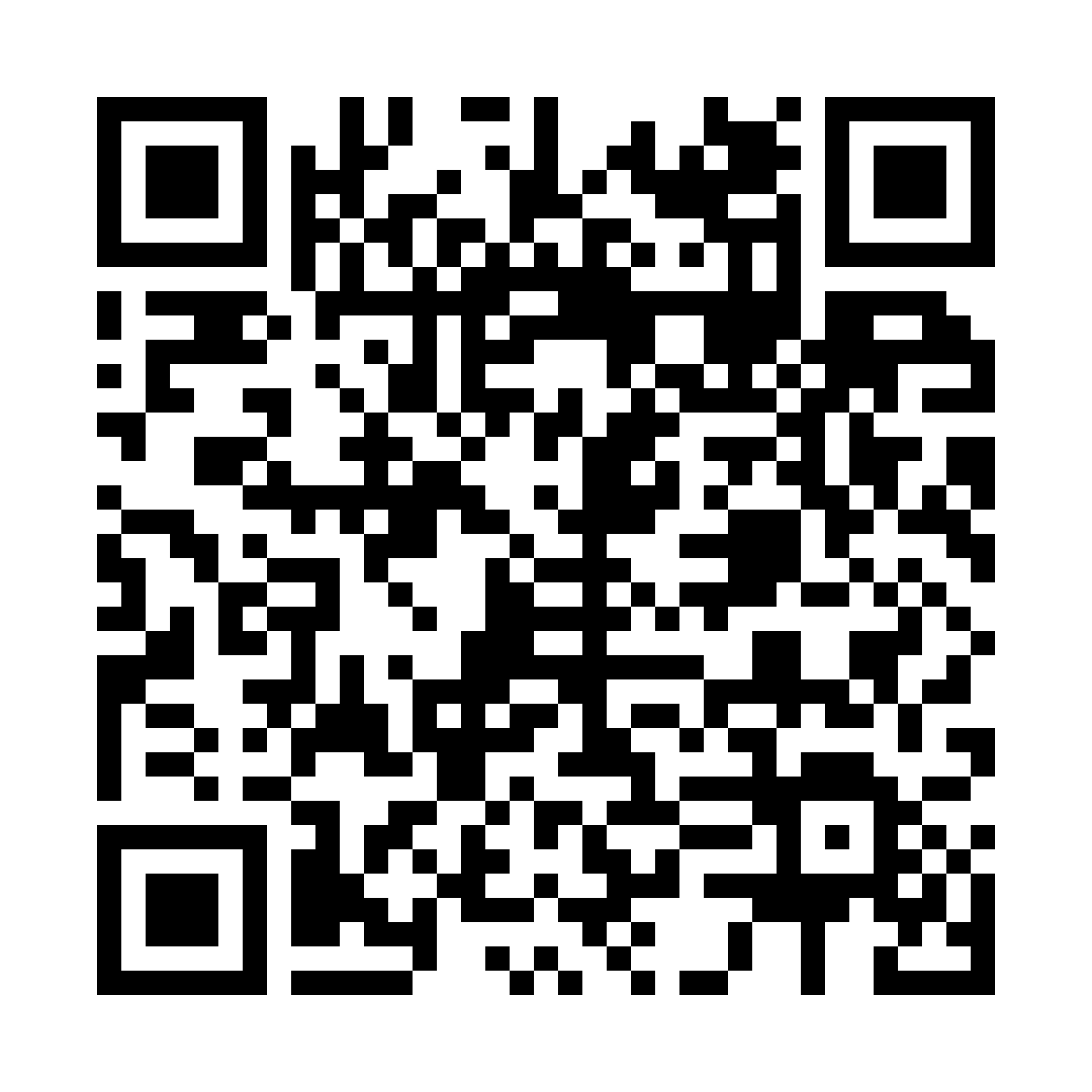 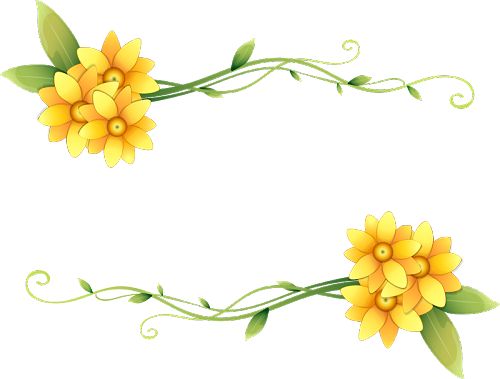 c. Đoạn văn tham khảo
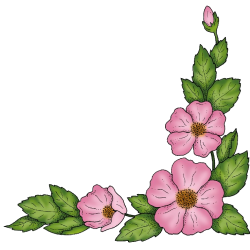 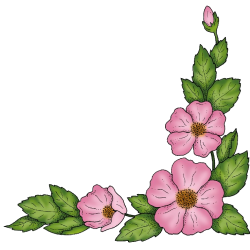 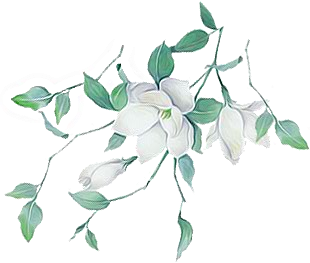 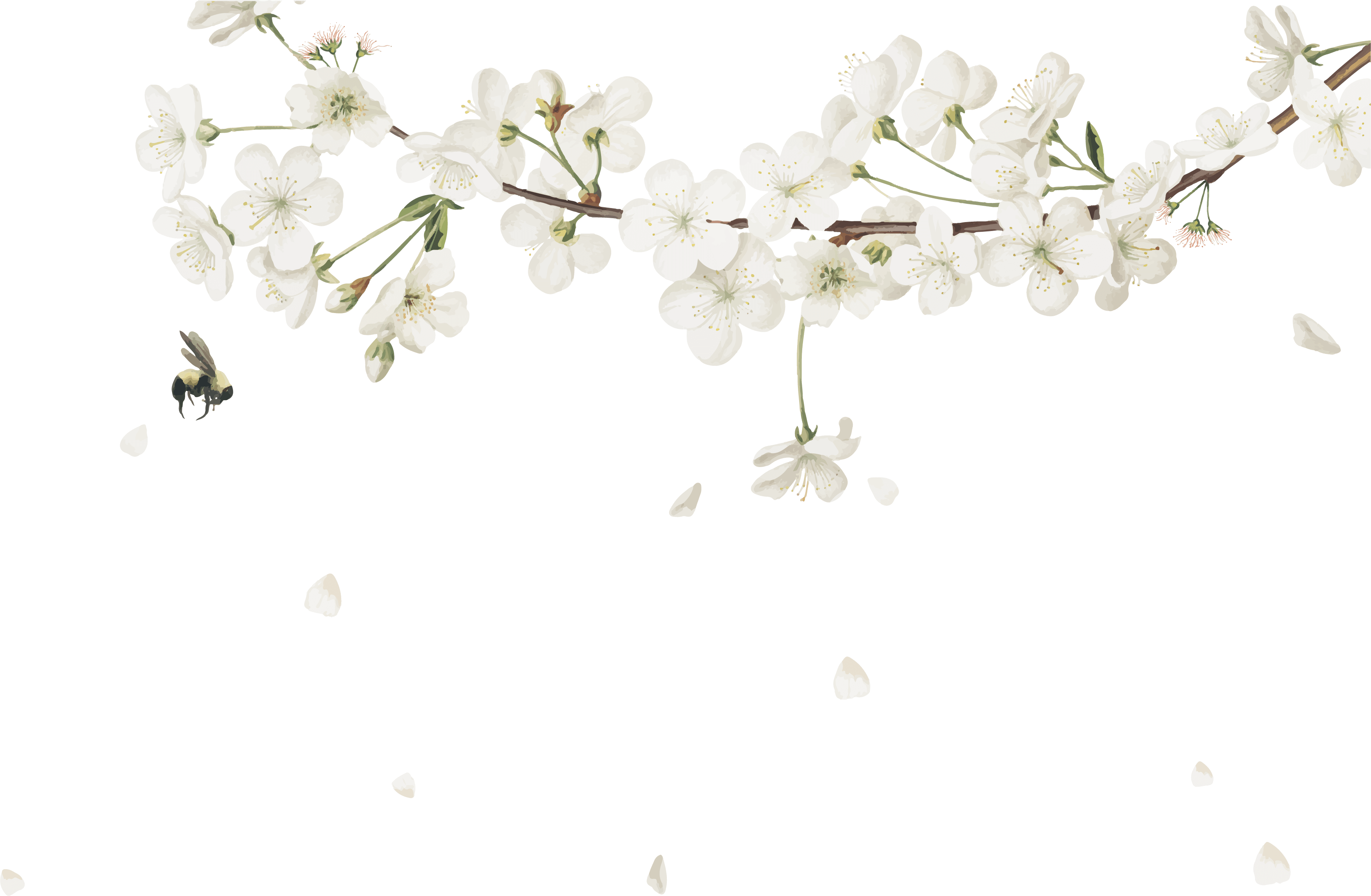 KÍNH CHÚC CÁC THẦY CÔ DẠY TỐT!
CHÚC CÁC CON HỌC TỐT!